Pornography: What is it? What harm does it do?
I can talk about the difference between sex as it is portrayed in pornography and sex between consenting adults in a relationship.
I can explain that pornography presents behaviours that can be violent or degrading, and that these behaviours are not appropriate in real-life relationships.
I can express my own developing opinion about pornography.
I can identify where or who to go to if I have a question or concern.
rshp.scot
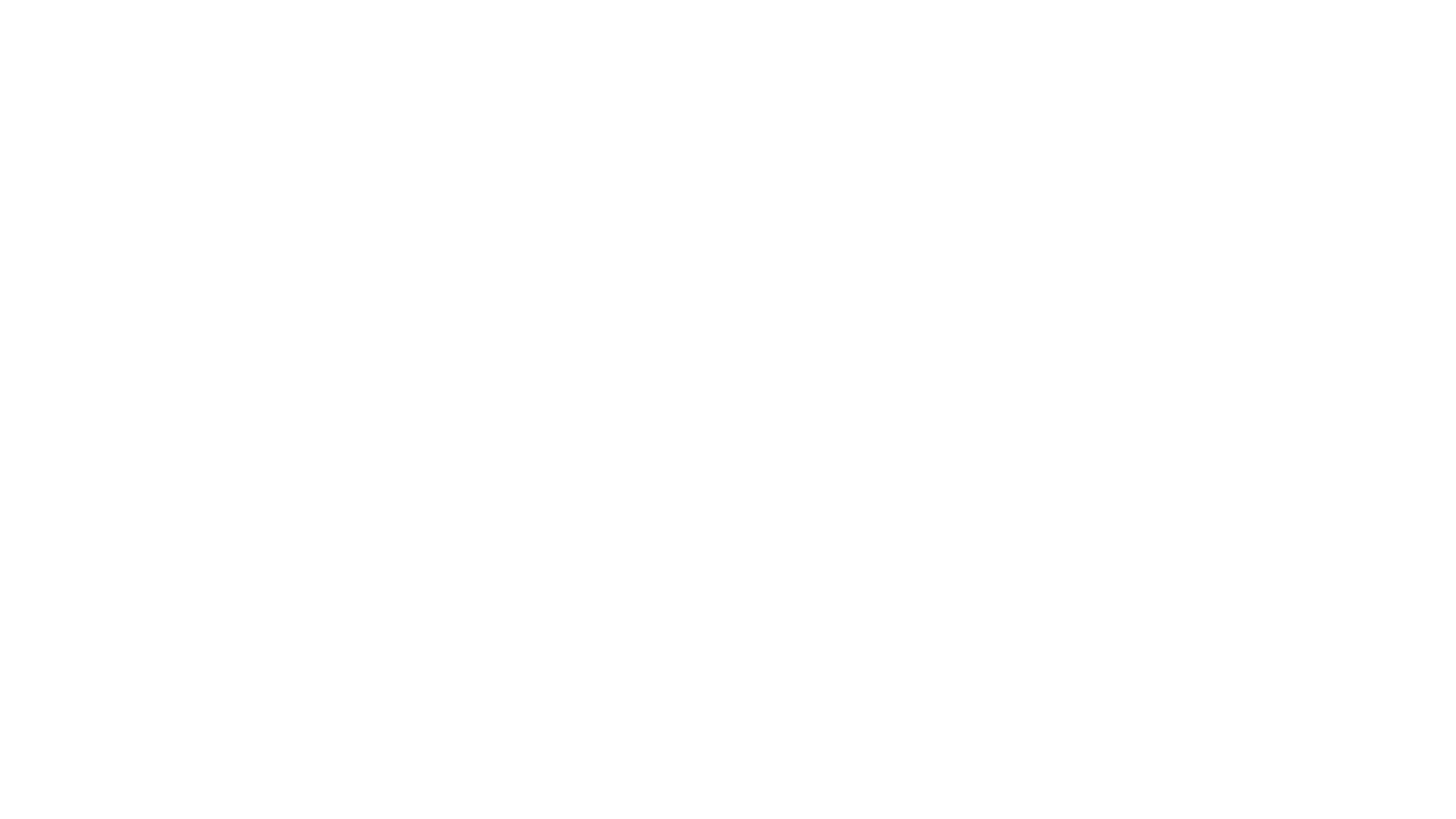 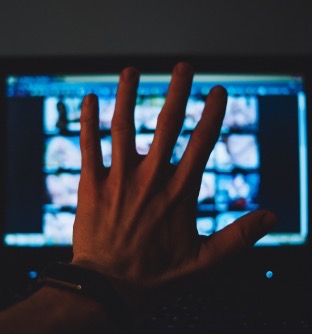 Pornography is sometimes called ‘porn’. 
Pornography is a photograph, image, film or words that are about something sexual and is made or shared to make another person sexually excited.
rshp.scot
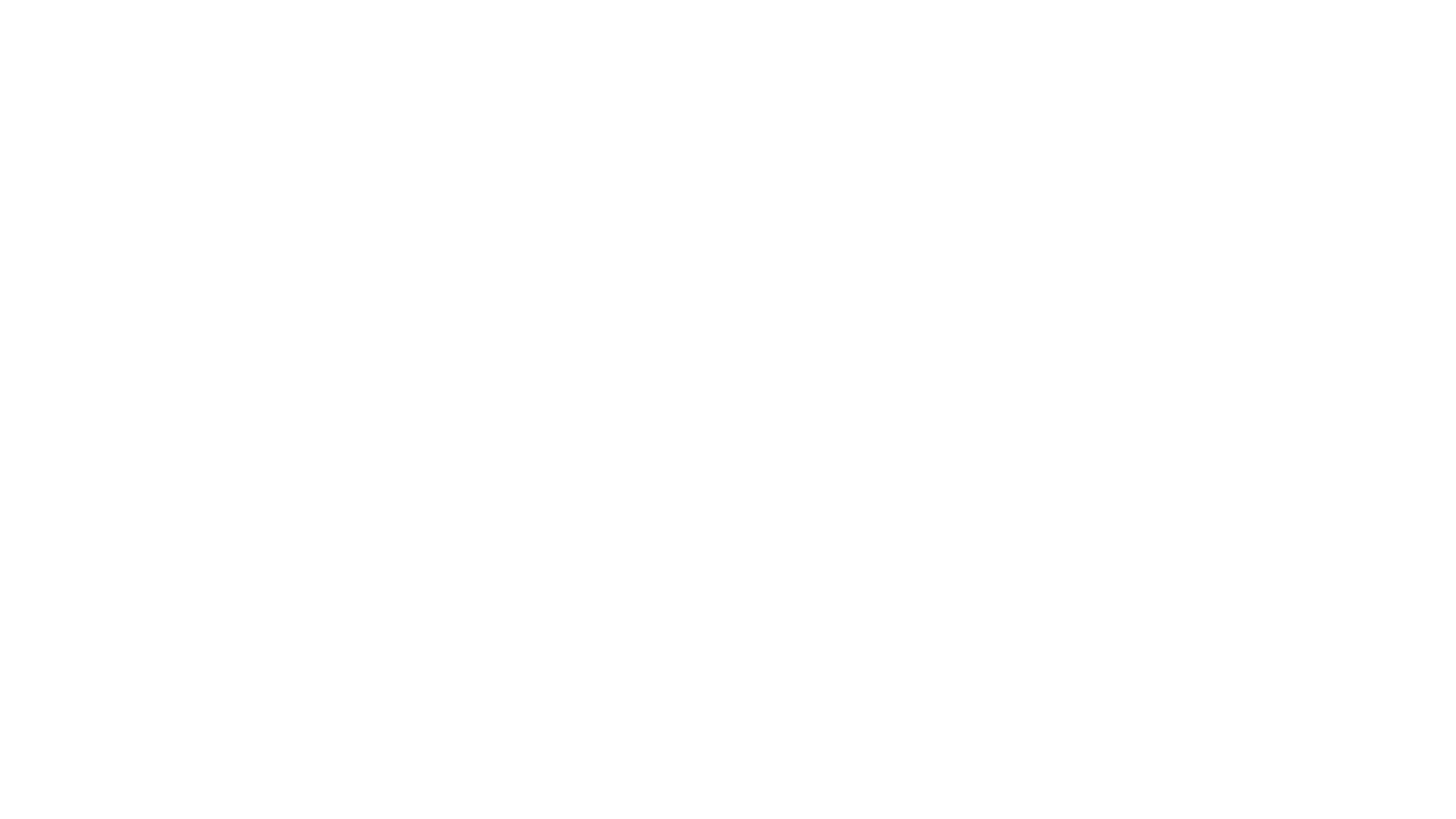 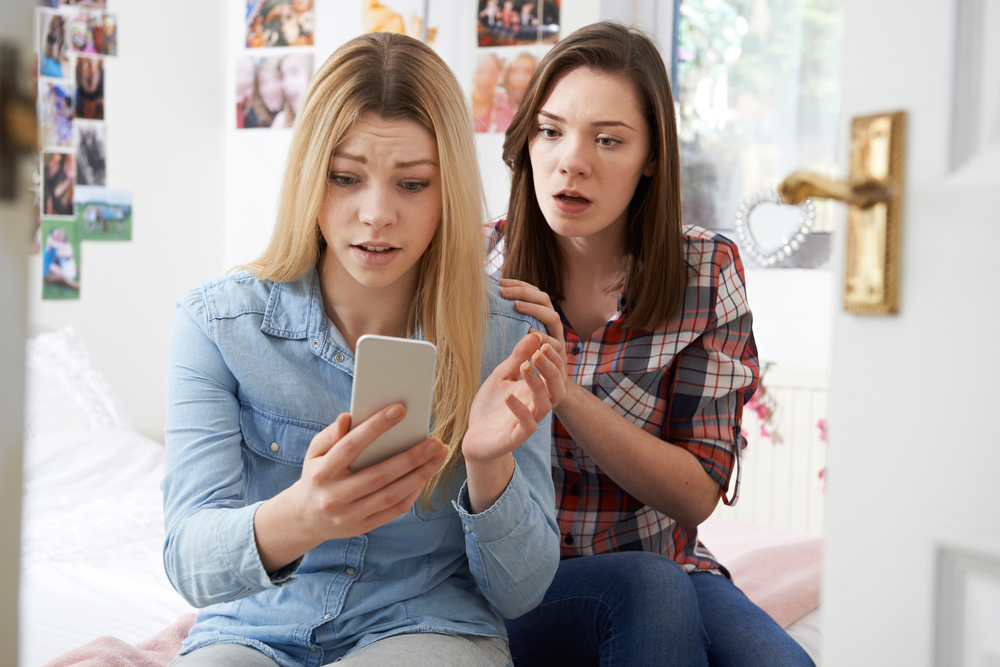 Porn can show people’s sexual body parts or show people having sex. 

Some porn can be upsetting because it shows a person being hurt or abused. Porn can show sexual acts that many people would find distressing and painful in real life
rshp.scot
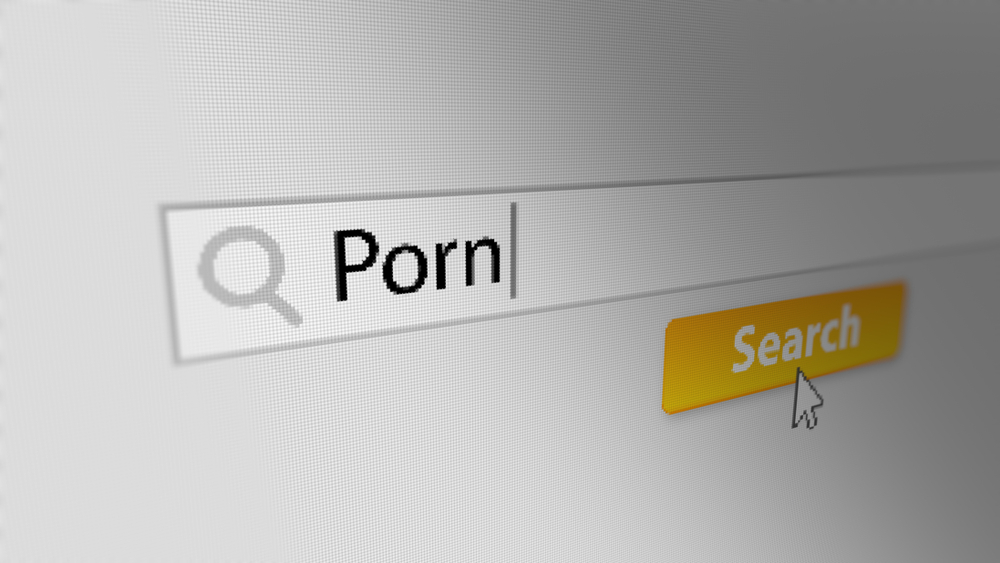 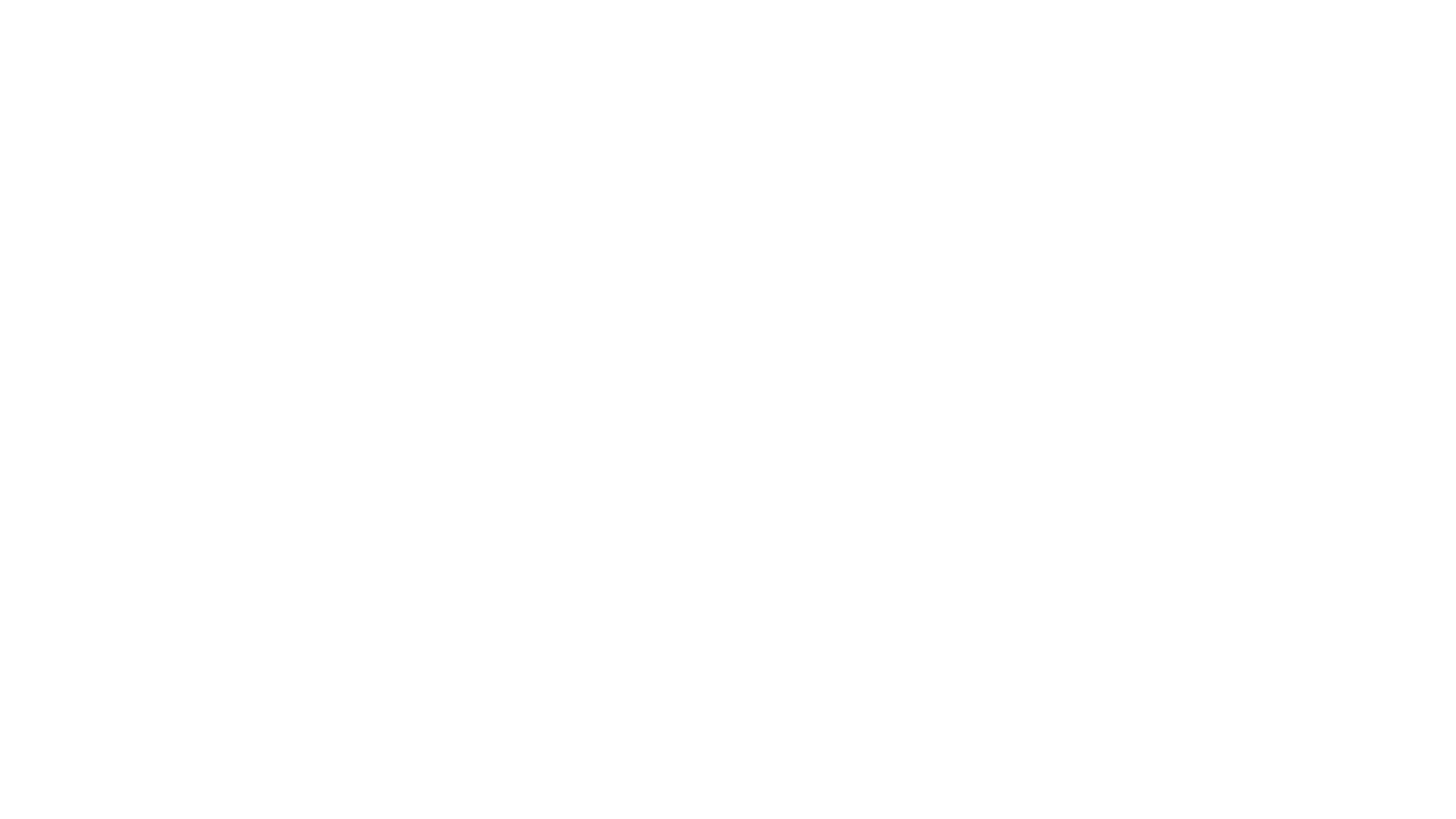 Porn and sex are the most searched words on the internet. 

Porn is easily accessible, especially online.
rshp.scot
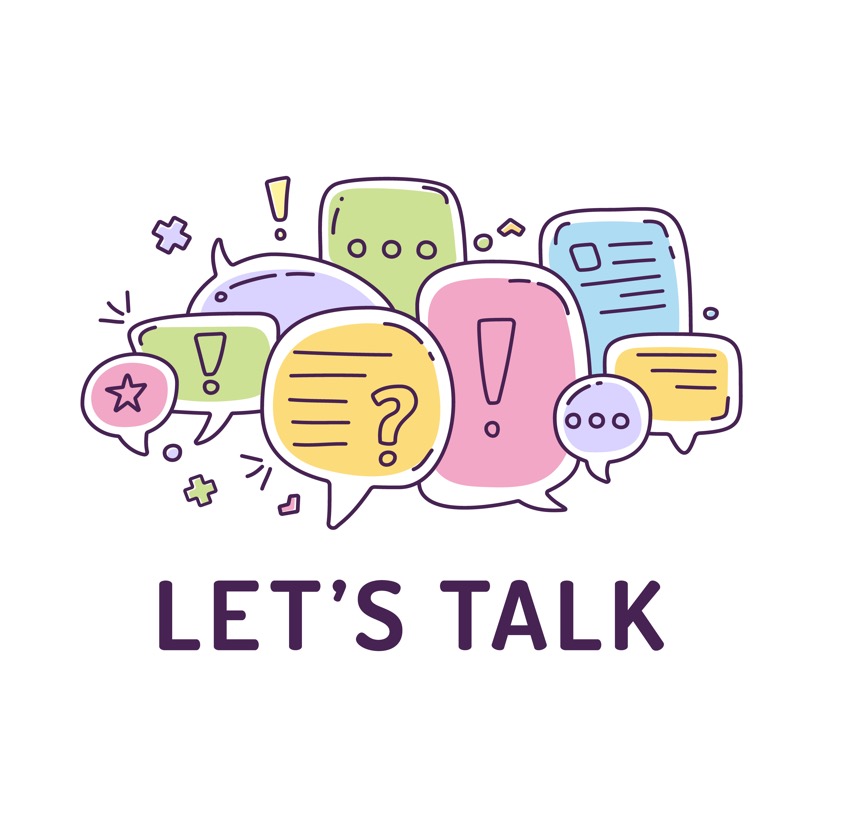 Agree, Disagree or ‘Depends’?

Watching porn is harmless fun
rshp.scot
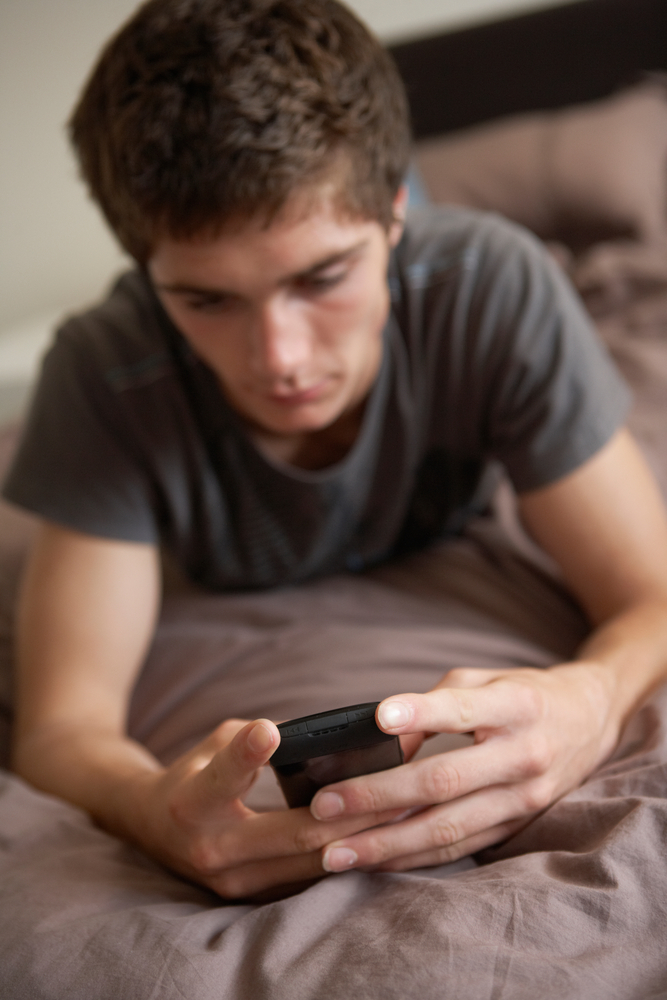 Watching porn is harmless fun
Some people are of the view that porn encourages the person watching to just see the other person as a sexual object, and not as an equal human being, so this is bad for our relationships. A lot of porn does show people being hurt or abused, this is not okay and it’s not normal or fun.
rshp.scot
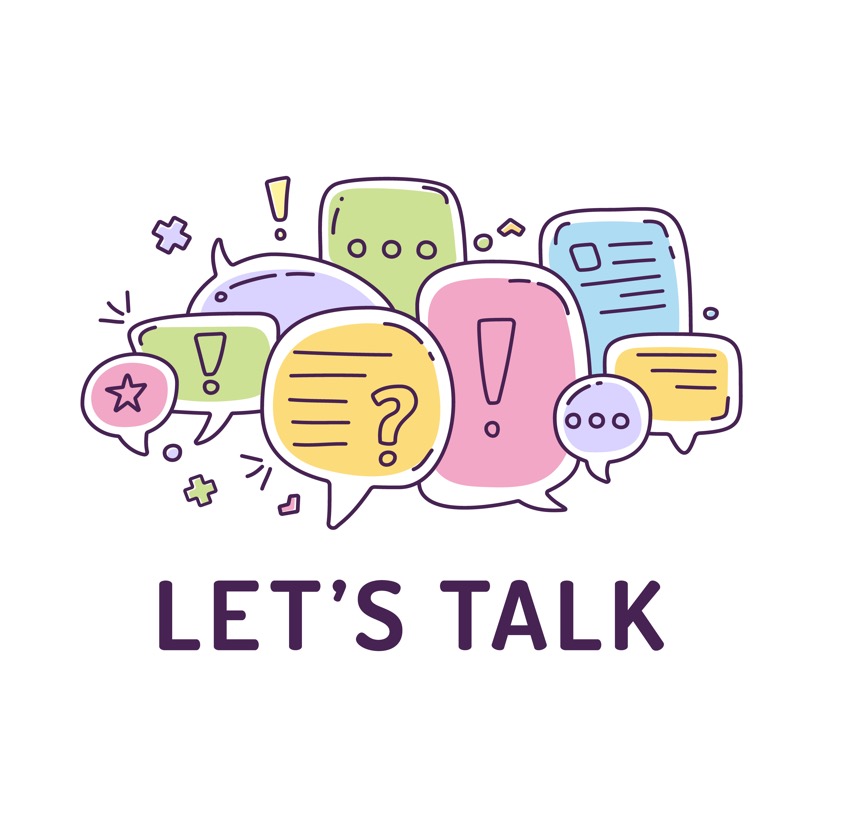 Agree, Disagree or ‘Depends’?

Porn is only for men and boys
rshp.scot
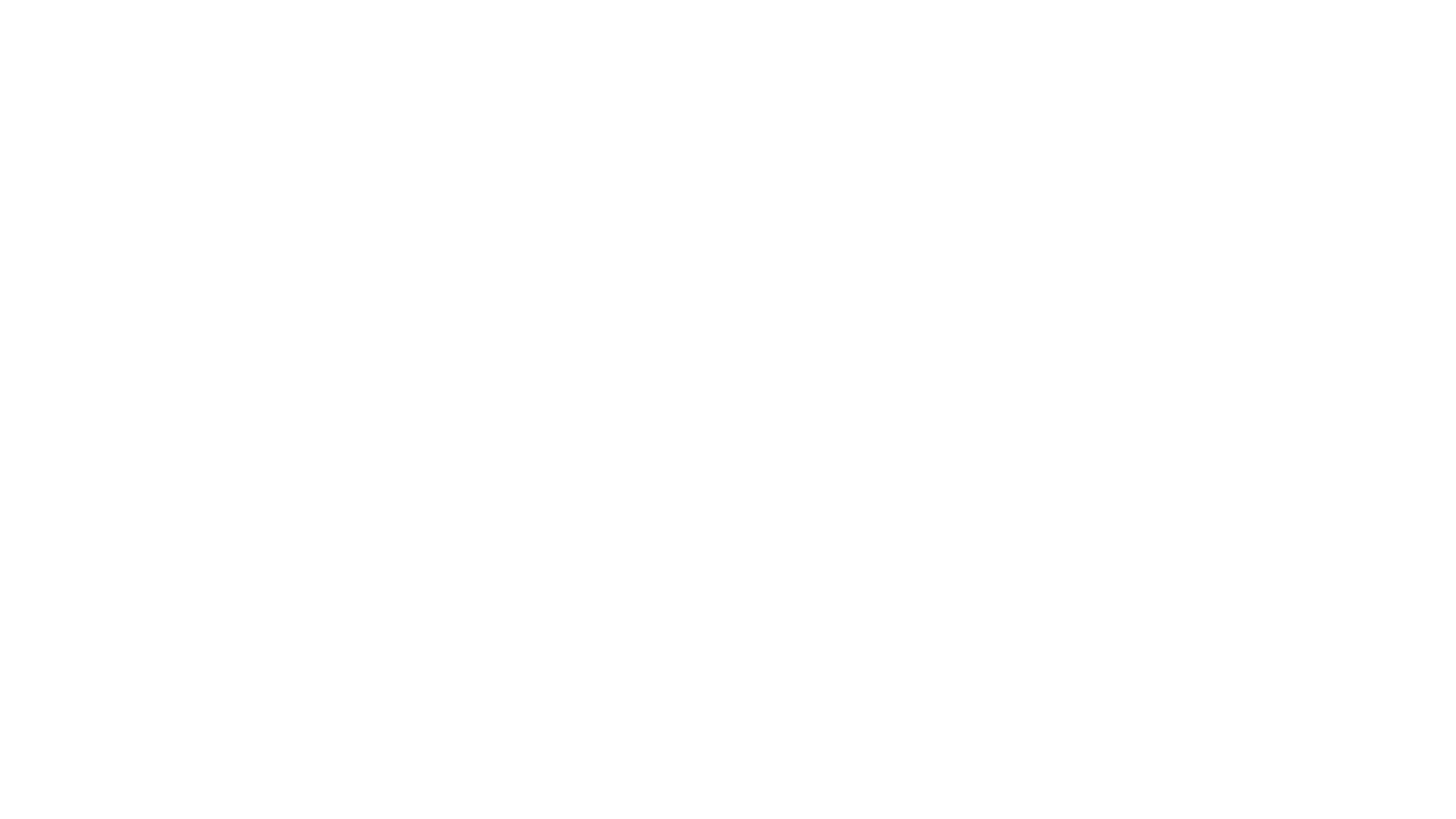 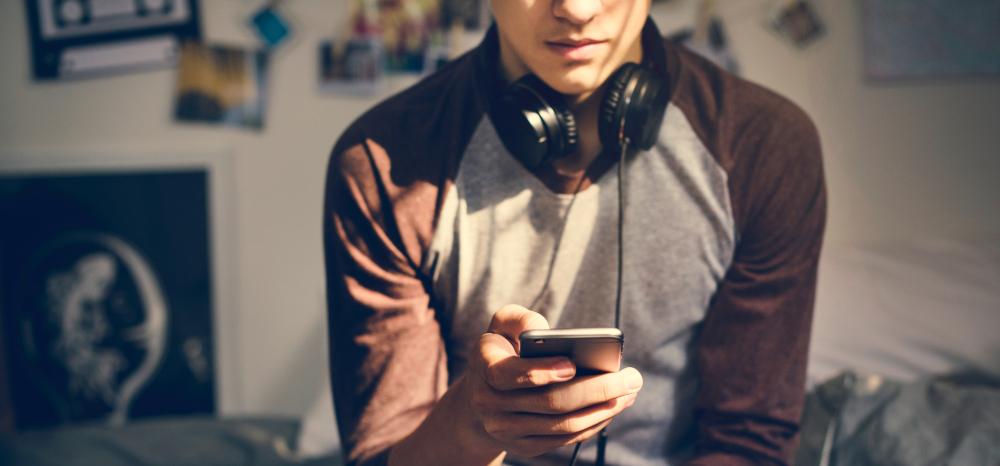 Porn is only for men and boys
Most porn is watched by men and boys, but girls and women do watch it too. Nobody should be made to watch porn if they don’t want to.
rshp.scot
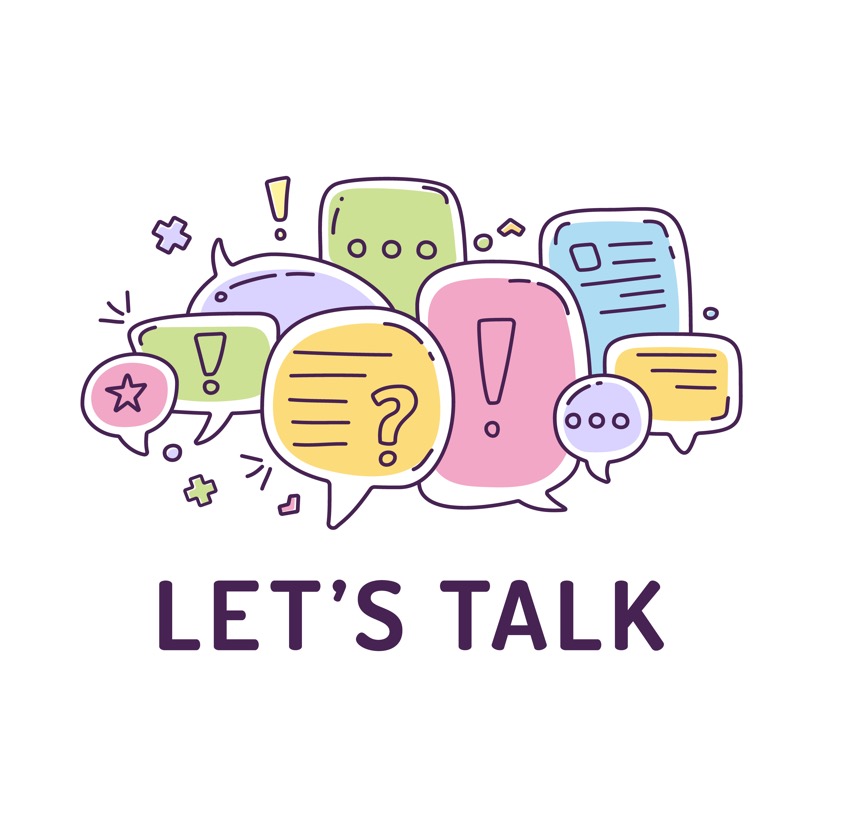 Agree, Disagree or ‘Depends’?


You can watch too much porn
rshp.scot
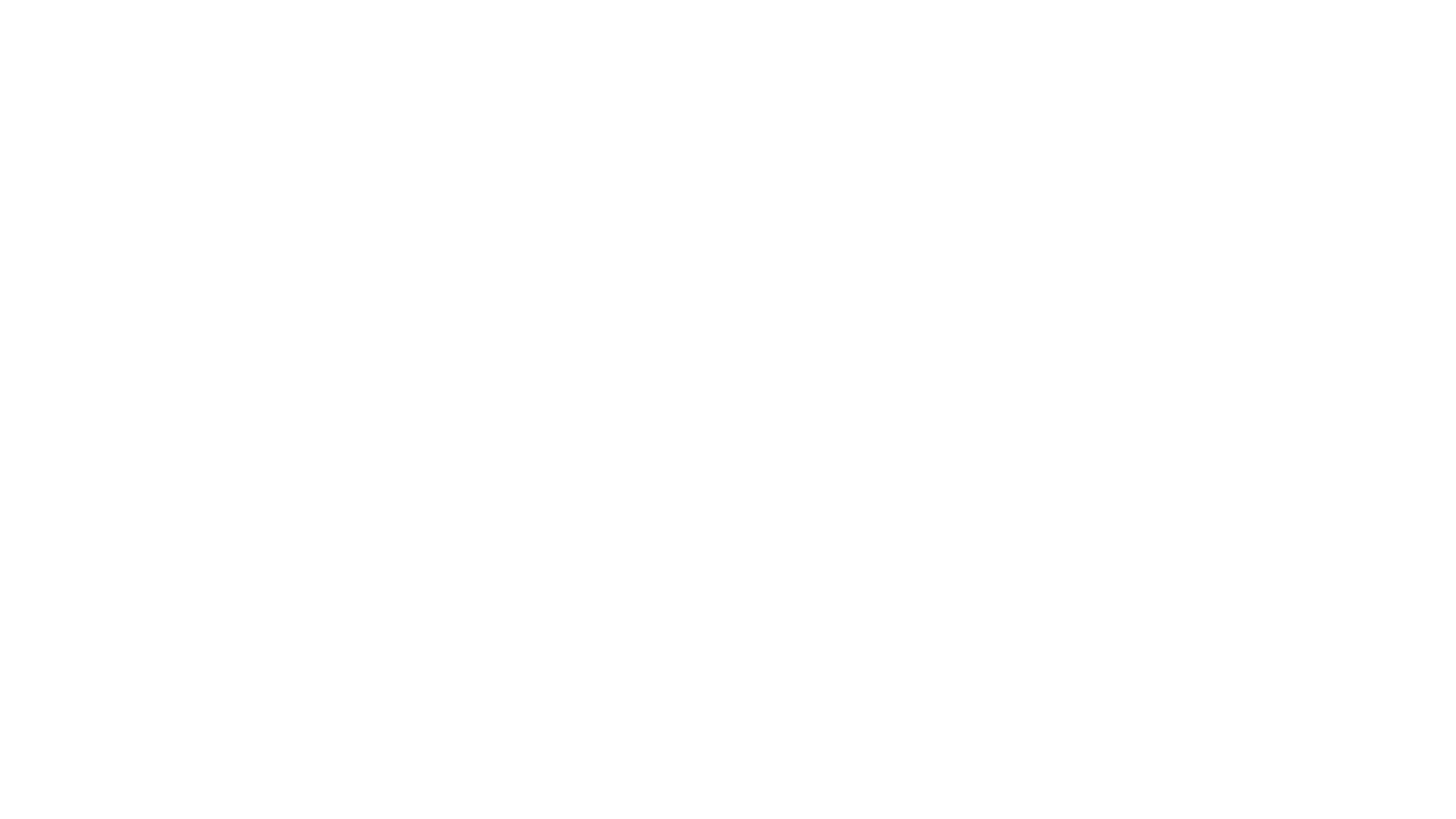 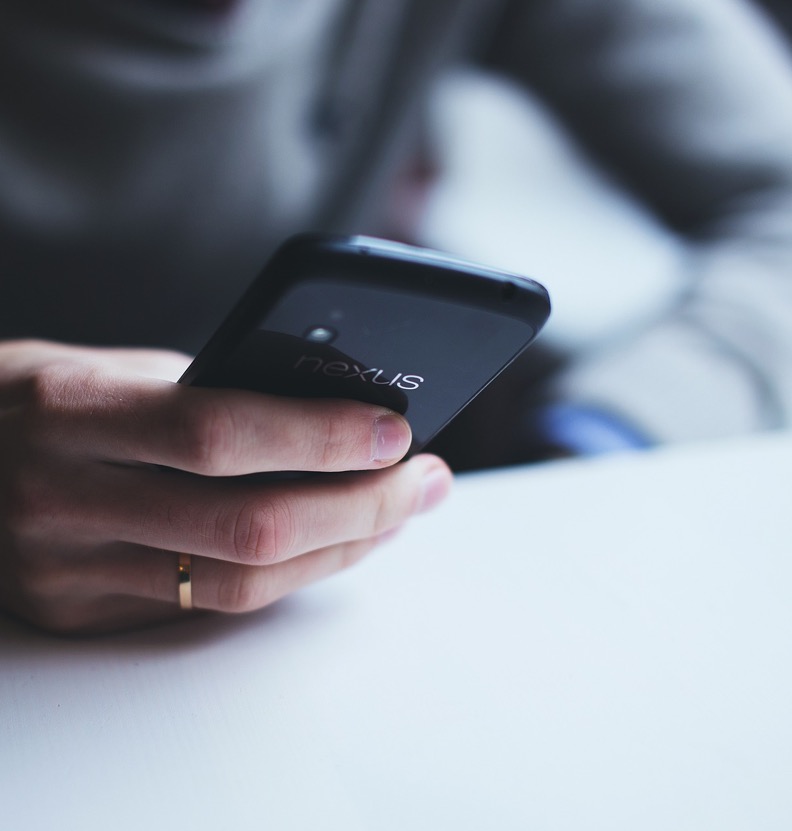 You can watch too much porn
New scientific research says people who watch too much porn can become addicted. Then they need to watch more and more to feel sexually excited. You can also lose touch with what real sex and relationships are actually like.
rshp.scot
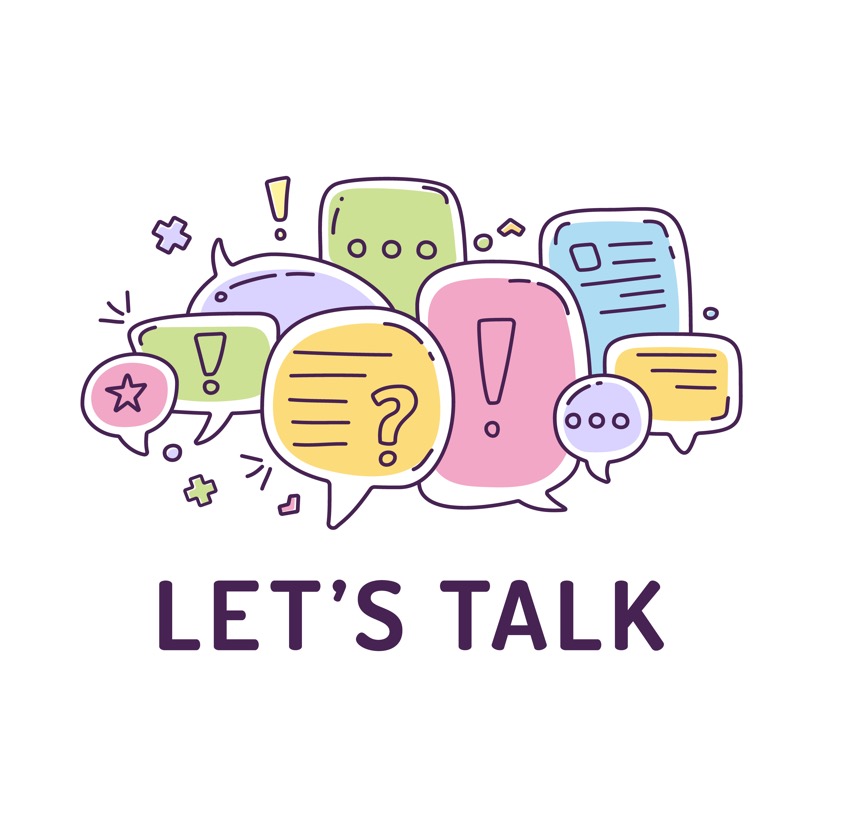 Agree, Disagree or ‘Depends’?

Watching porn can be bad for relationships
rshp.scot
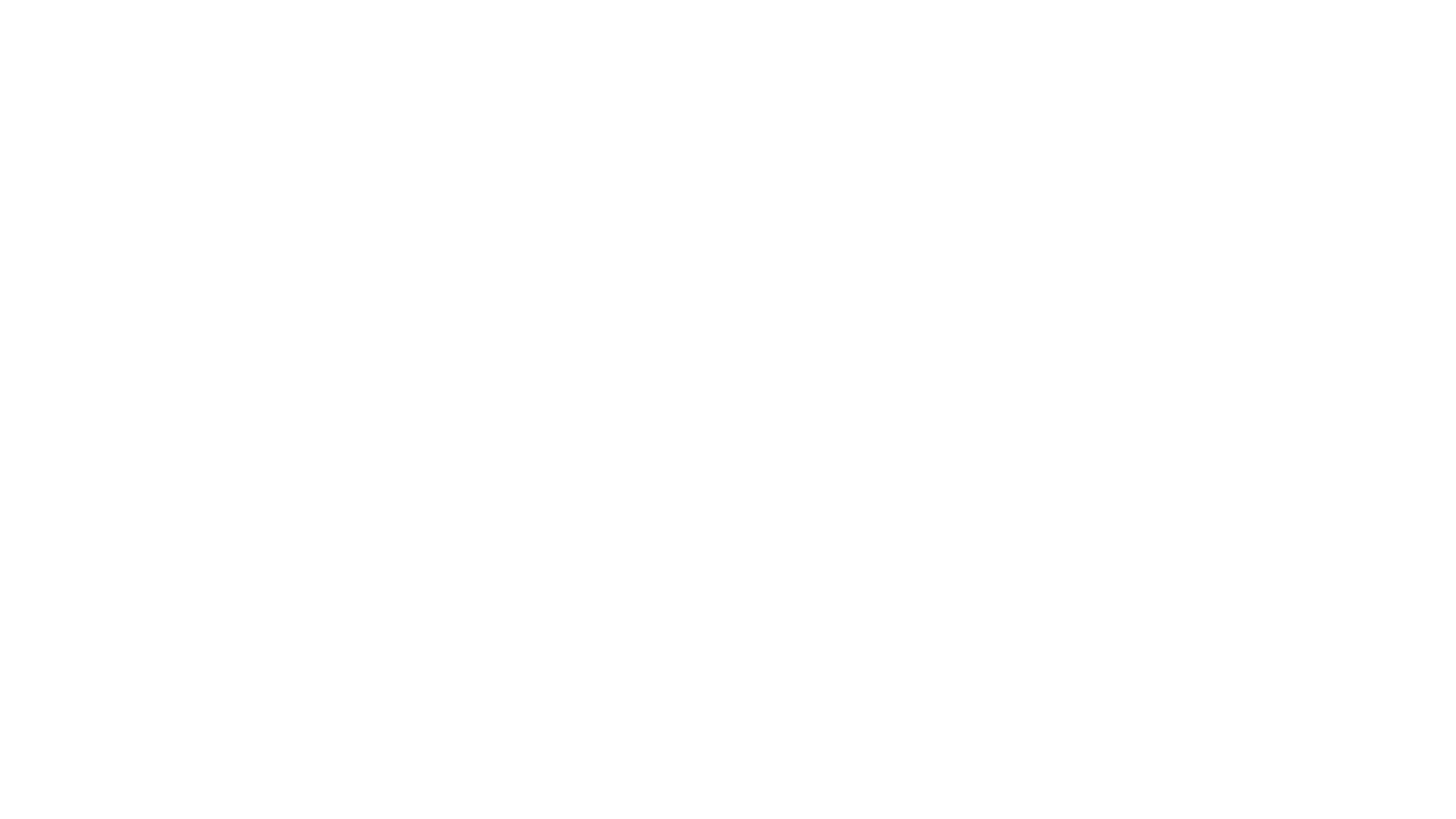 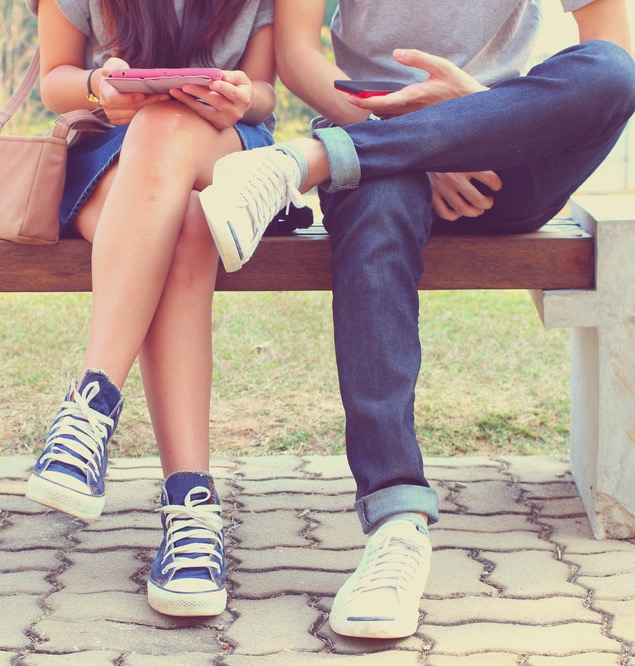 Watching porn can be bad for relationships
Porn can make boys or men think badly of women. If you watch too much porn, then you might have less enjoyment from real sex with a partner.
rshp.scot
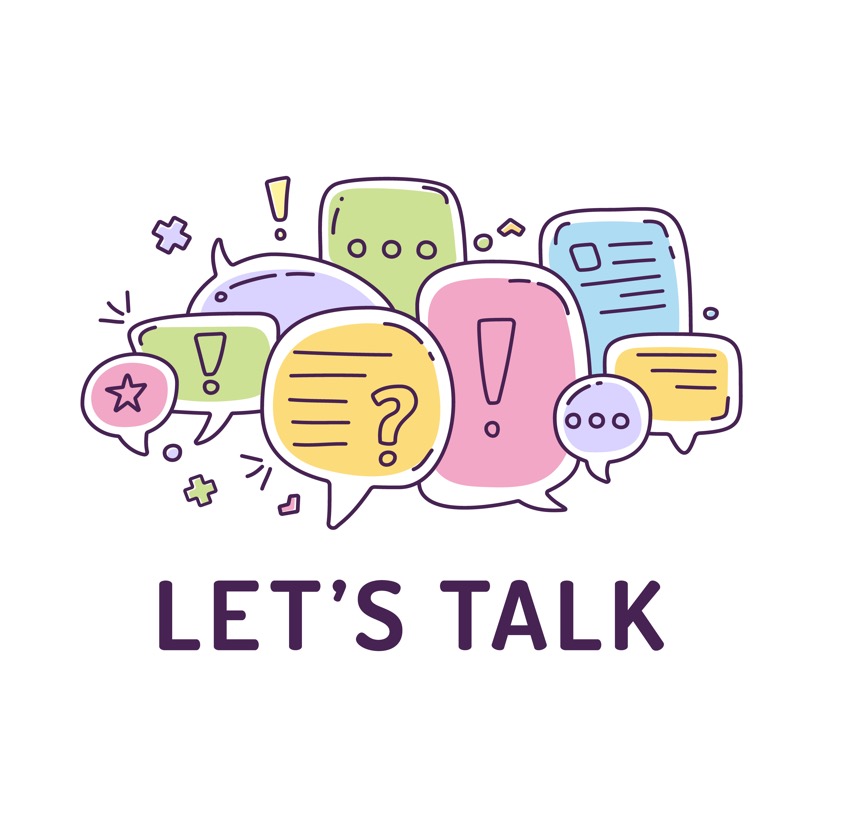 Agree, Disagree or ‘Depends’?
Most young people have seen porn
rshp.scot
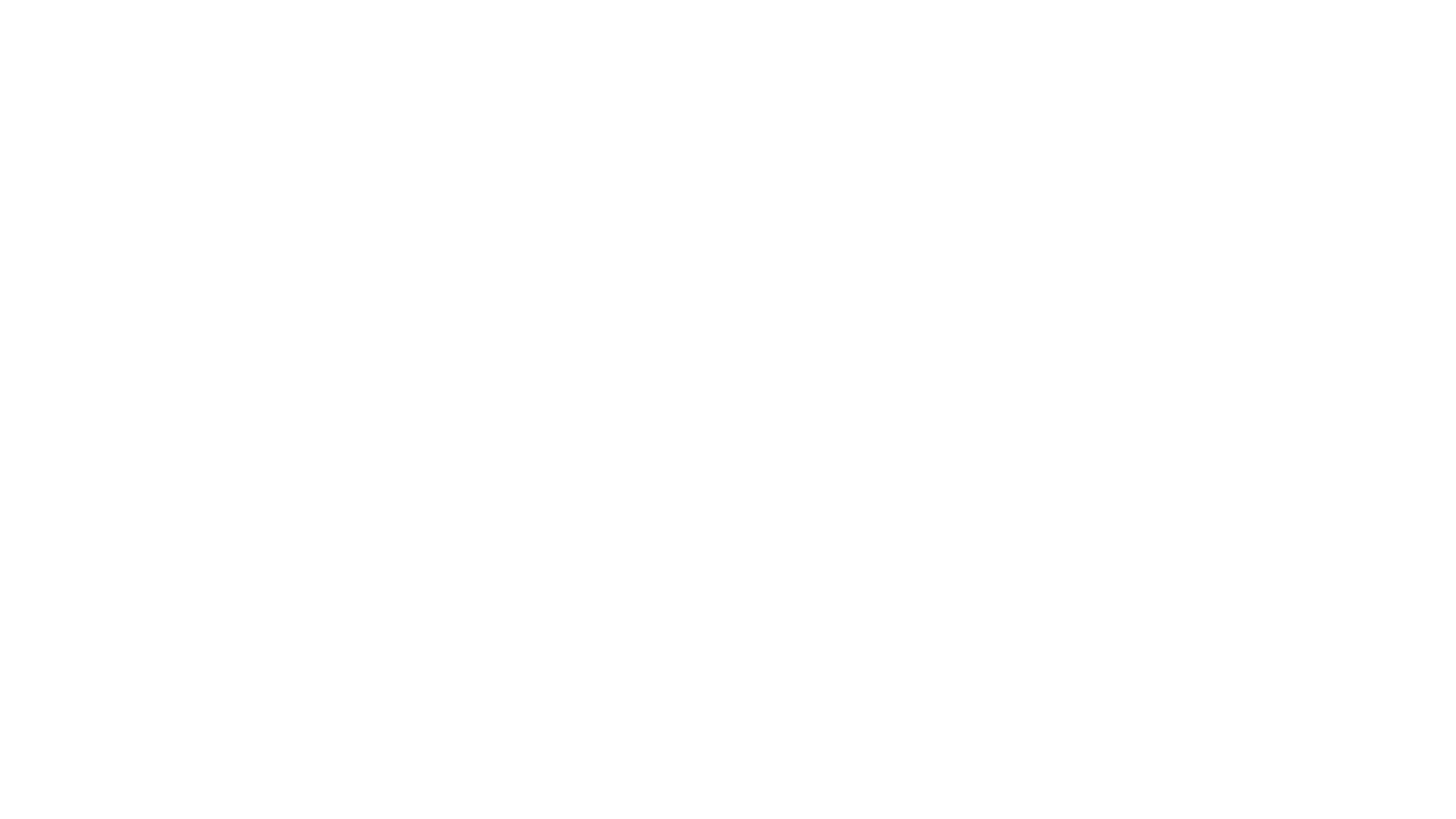 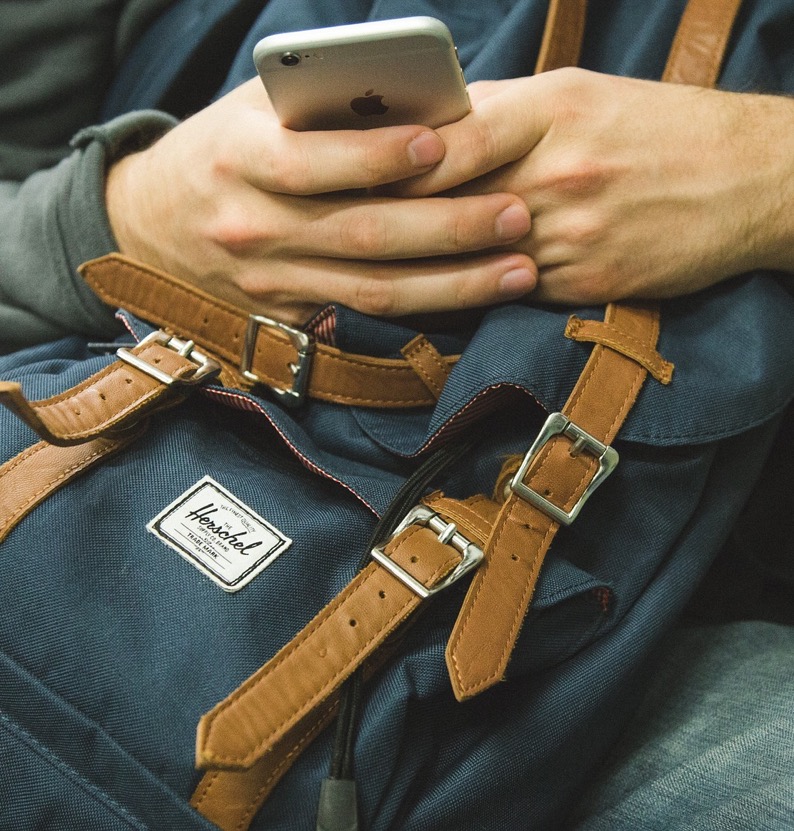 Most young people have seen porn 
Recent research tells us that:
27% of children had seen pornography by age 11. 
50% had seen pornography by age 13. 
The average age at which young people first see pornography is just under 13. 
Porn is really easy to find and see but it doesn’t mean you have to like it or watch it.
rshp.scot
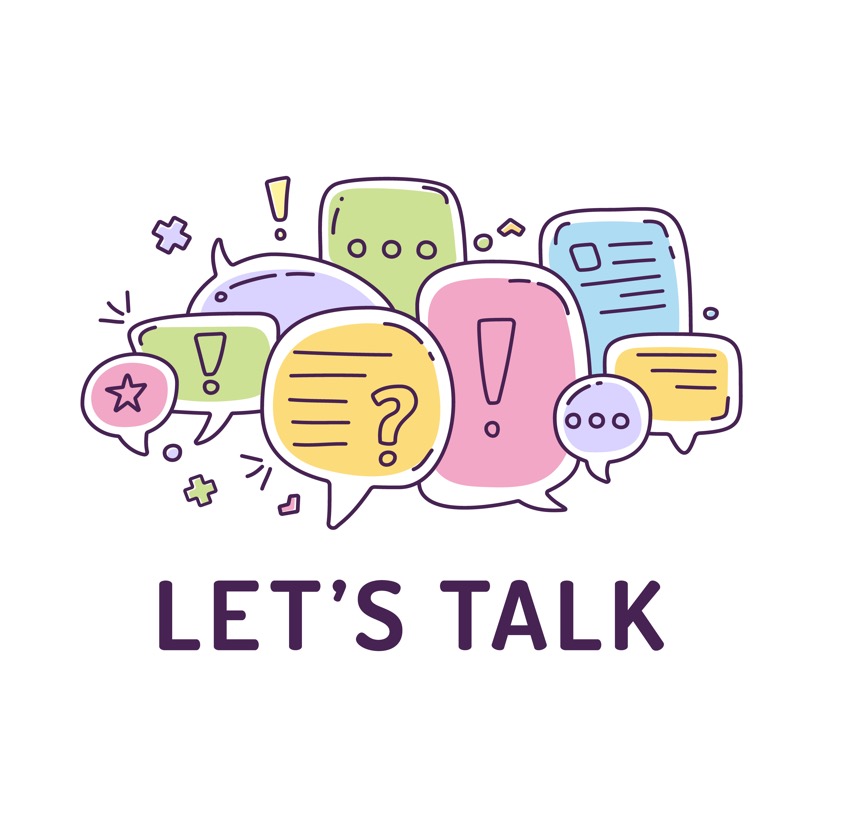 Agree, Disagree or ‘Depends’?
You need to be careful what you search for.
rshp.scot
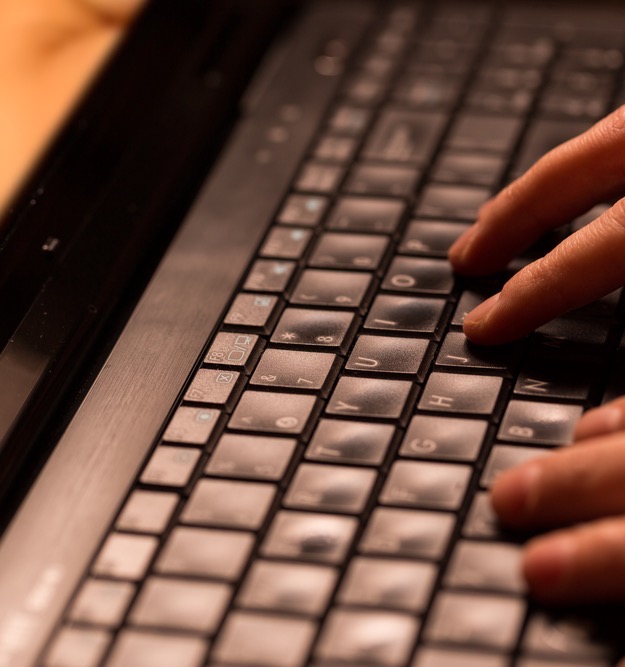 You need to be careful what you search for 
If you search for something on the web you can’t predict where it will take you. And if a site you visit uses cookies it is possible that you then start getting pop ups or ads for the thing you looked for. So, if you have a question or a worry, best ask an adult you trust rather than the internet.
rshp.scot
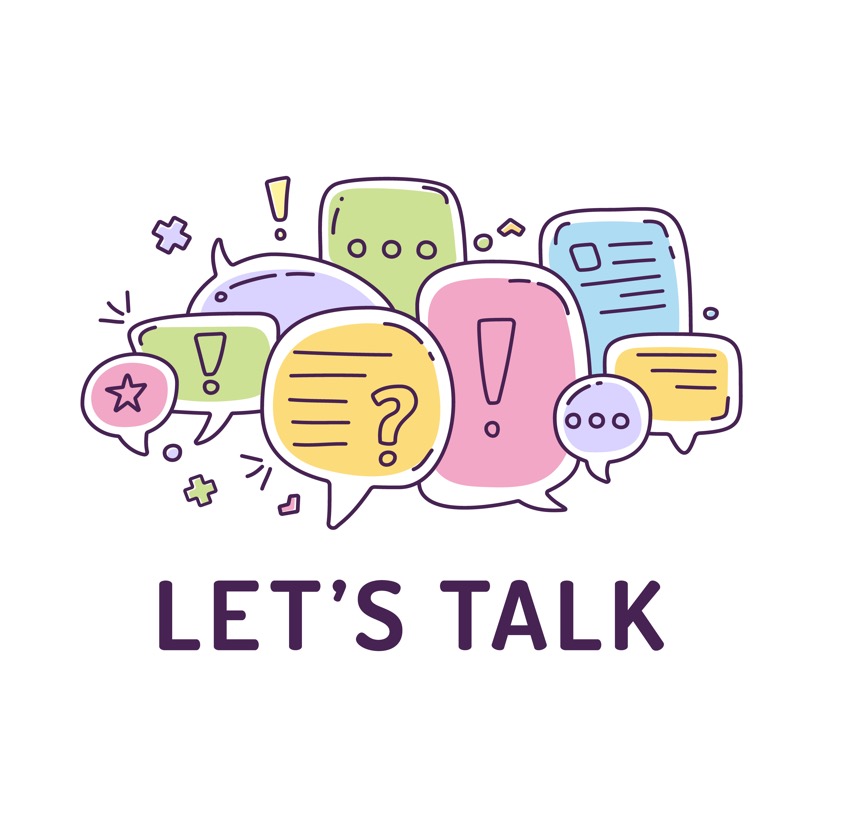 Agree, Disagree or ‘Depends’?

You can learn how to have sex by watching porn
rshp.scot
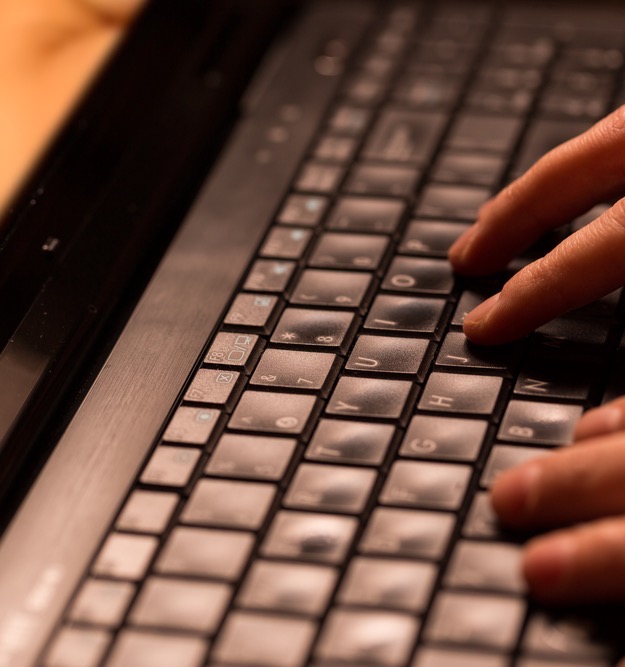 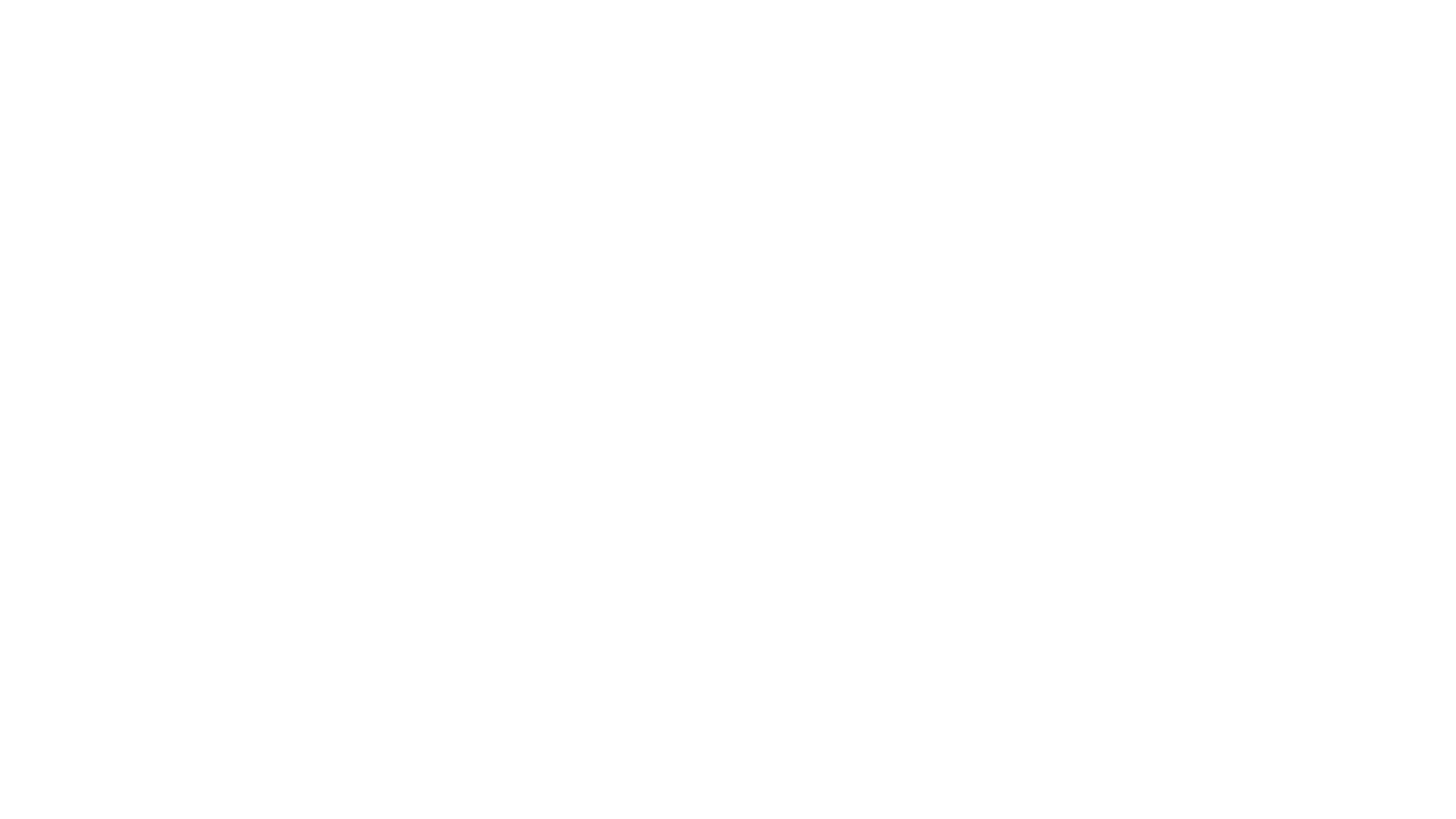 You can learn how to have sex by watching porn
Real sex and porn sex are different…..
rshp.scot
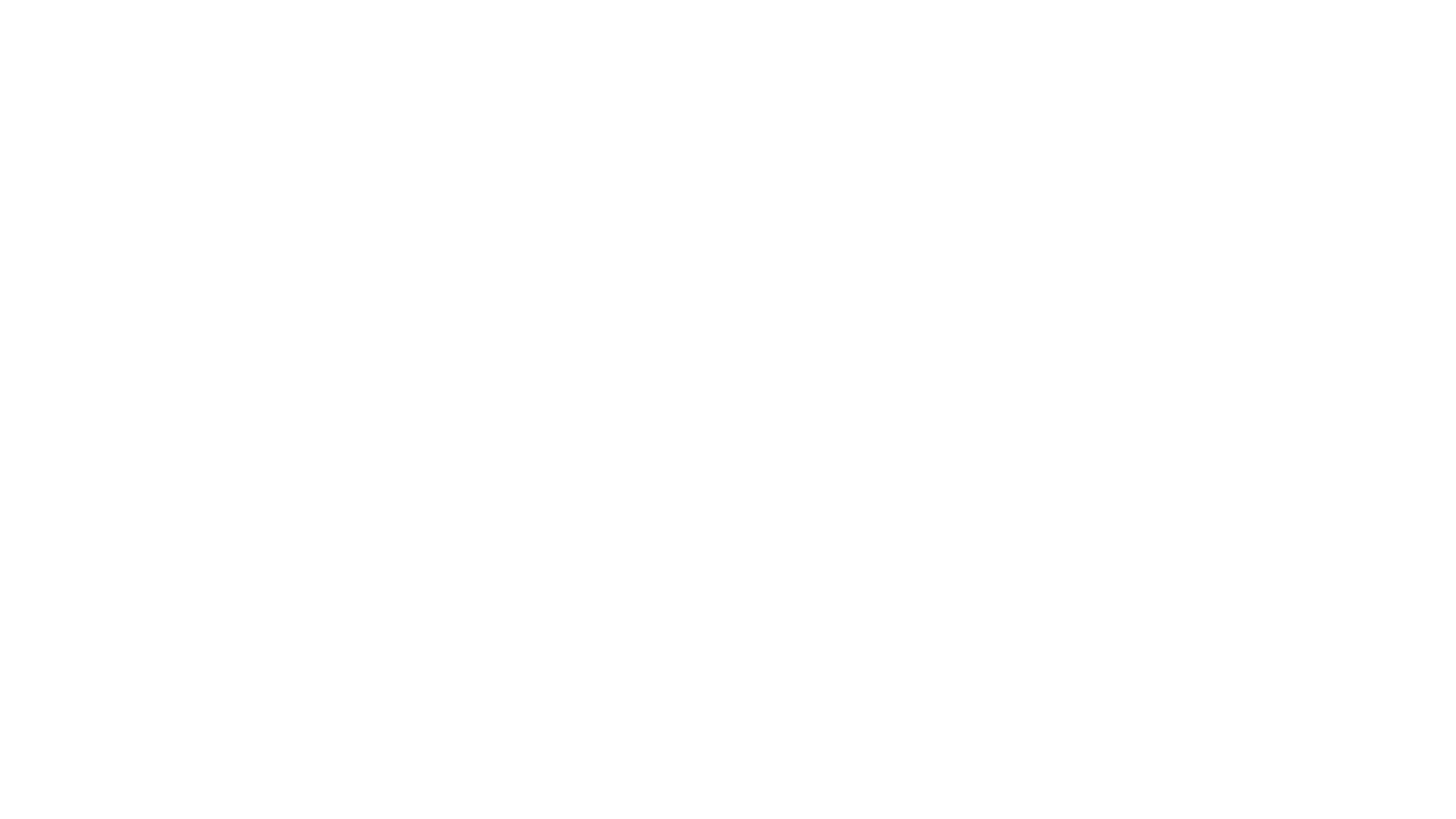 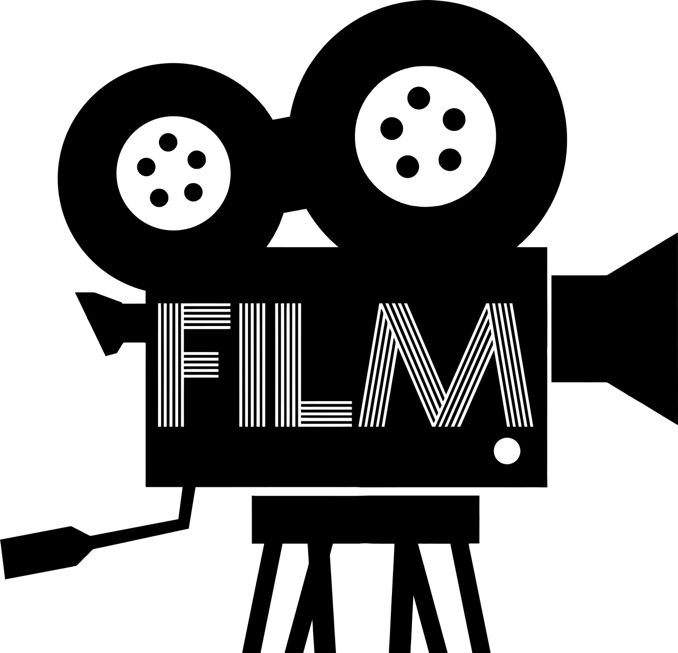 Real or not real?Porn: Fact or Fiction (duration 1 minute 58 seconds) https://youtu.be/GdB2rmGqqNU
rshp.scot
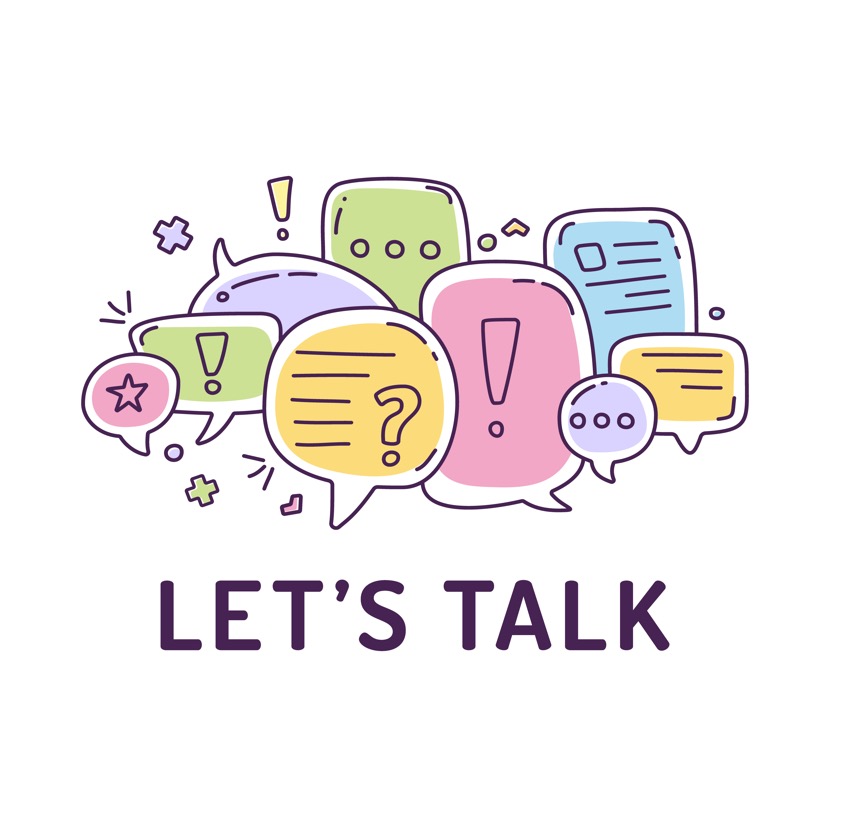 Real Sex or Porn Sex?
rshp.scot
rshp.scot
rshp.scot
rshp.scot
rshp.scot
rshp.scot
rshp.scot
rshp.scot
rshp.scot
rshp.scot
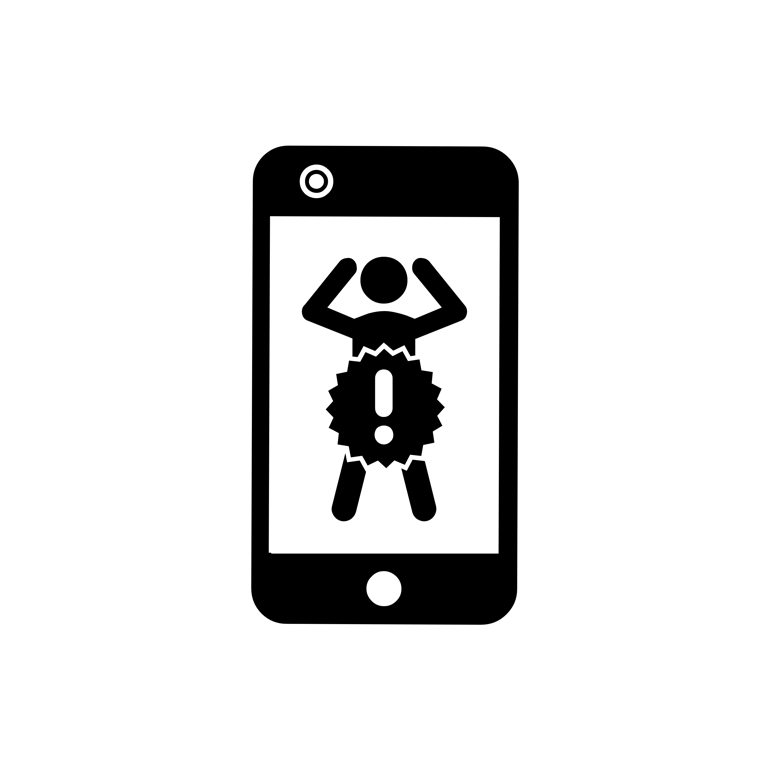 Childline: information about Pornography
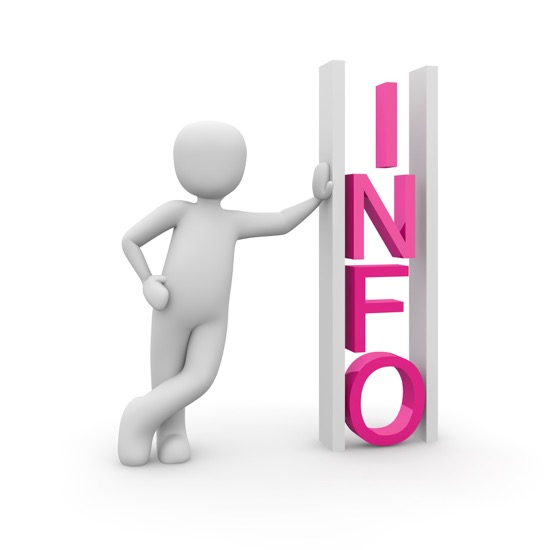 https://www.childline.org.uk/info-advice/bullying-abuse-safety/online-mobile-safety/online-porn/
rshp.scot